Внешний финансовый контроль в условиях цифровизации государственного управления
Председатель контрольно-счетной палаты
 Волгоградской области
Дьяченко И.А.
IT-технологии для осуществления деятельности КСО
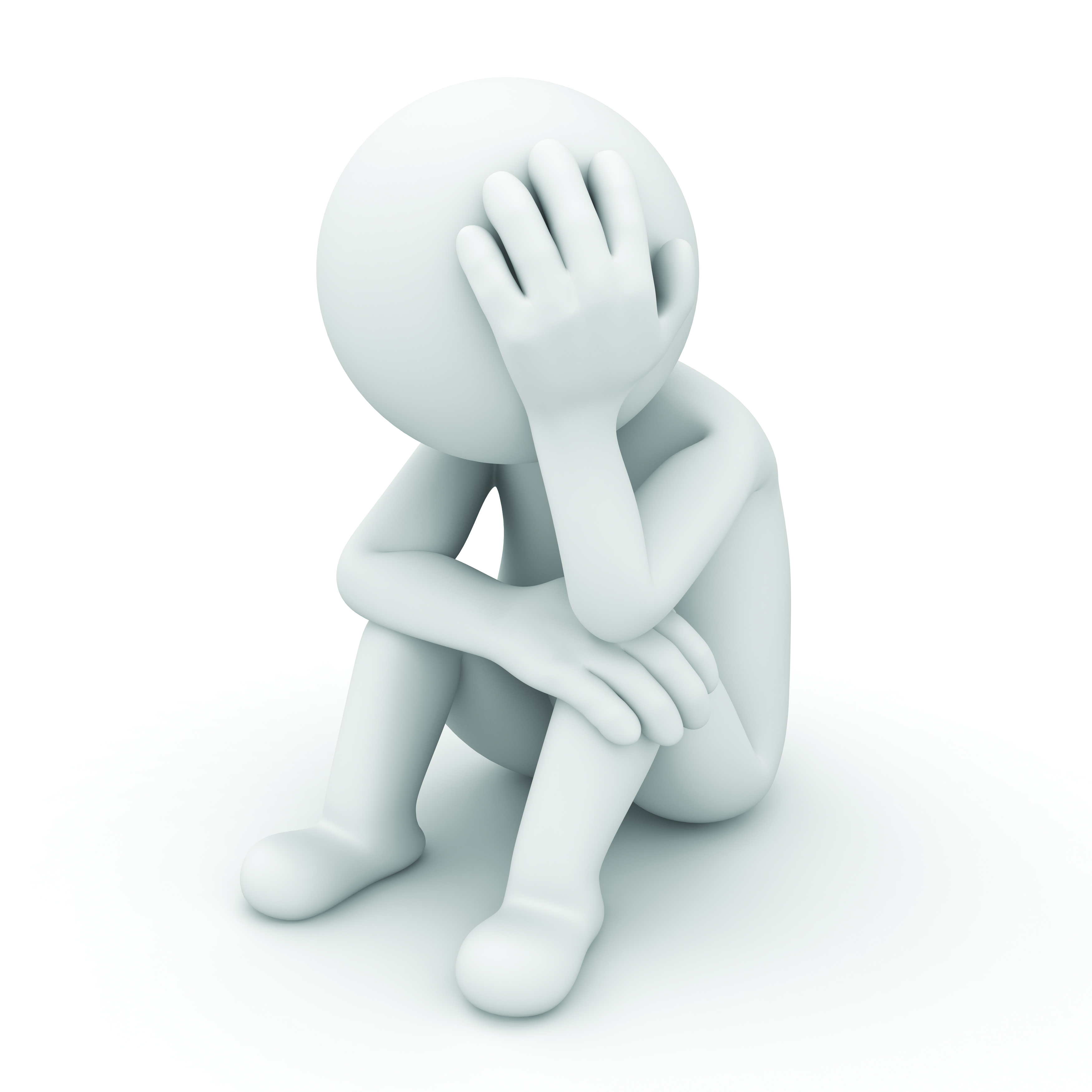 Отсутствие автоматизированных решений для текущей деятельности
Работа над проектом концепции развития ГИС ЕСГФК
отсутствие возможности для  решения задачи по обеспечению единства правового обеспечения и методологических подходов
хранение данных на «облачных» сервисах вызывает обеспокоенность на предмет сохранности
выделение регионального сегмента ГИС ЕСГФК и его развитие с использованием «облачных» технологий на базе Портала было признано нецелесообразным
IT-технологии, как инструмент для проведения контрольных и экспертно-аналитических мероприятий
доступ к информации о ходе реализации национальных проектов
(в рамках «Электронного бюджета»)
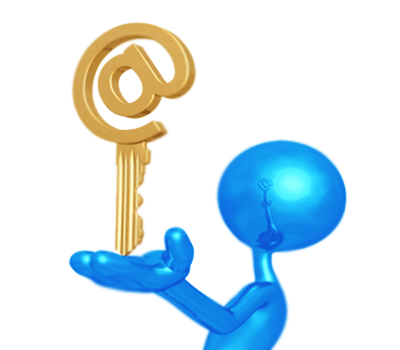 единая методика проведения контрольных и экспертно-аналитических мероприятий для получения сопоставимых данных
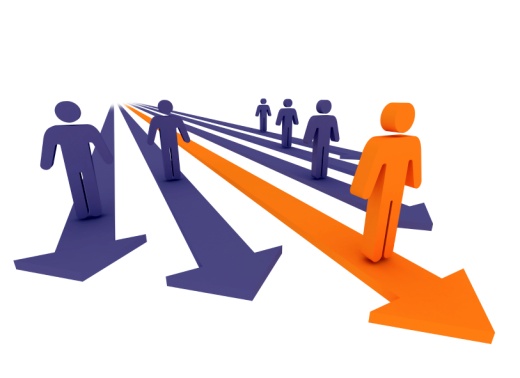 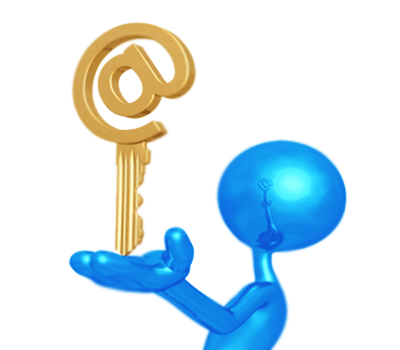 закрепление в нормативных актах возможности для КСО получать удаленный доступ к информационным системам государственных органов;

  обязательная разработка специальных интерфейсов и модулей
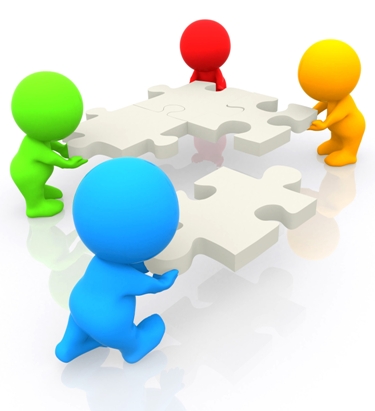 разработка инструментария, определяющего показатели, которые характеризовали бы результаты экспертиз и контроля национальных проектов;

   наработка типовых методик (технологических решений)
Контроль расходов на цифровизацию
Дефицит кадров
Программы обучения
Информационный обмен по итогам мероприятий
создание на Портале раздела
 «Обмен знаниями»
Спасибо за внимание